Freshwater and Freshwater Pollutants
Water Pollution
"any biological, chemical, or physical change
 in water quality that has a harmful 
 effect on living organisms or makes water
 unsuitable for desired uses."
44% of lakes,
37% of rives	 unsafe for recreation due to toxic water pollutants
32% of estuaries.
Basic Types of Pollution
1) Biological
2) Physical
3) Chemical
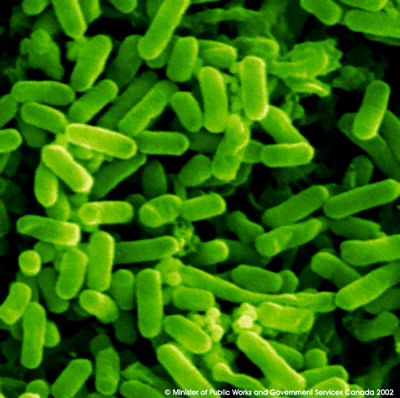 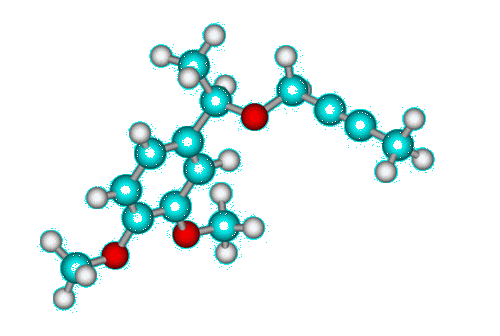 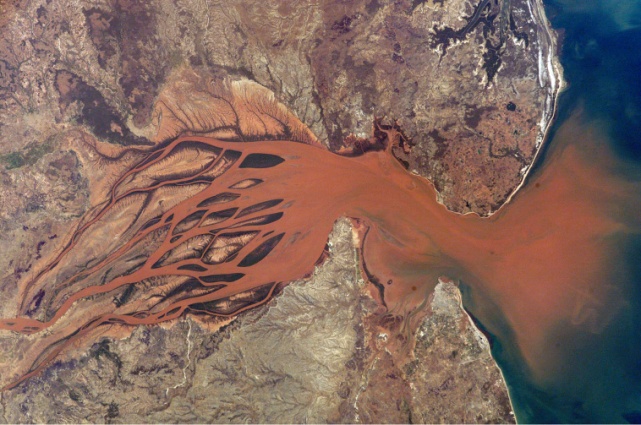 [Speaker Notes: Such pollutants fall into three main categories: 1) biological, such as bacteria or viruses; 2) chemical, including heavy metals, nutrients, pesticides, and wastes; 3) physical, such as sediment, radioactive material, and heat.]
Biological Water Pollution
Develops from microorganisms and their activities.
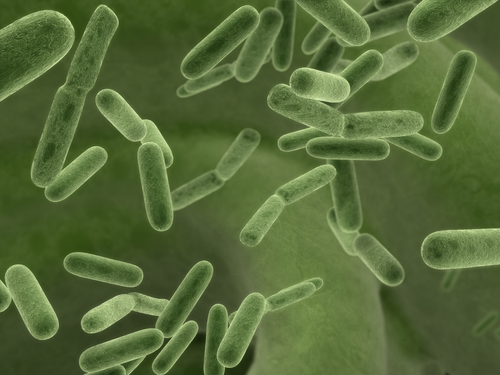 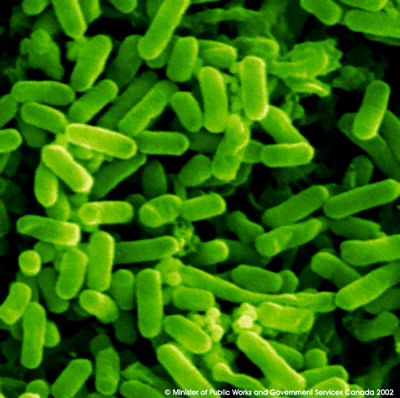 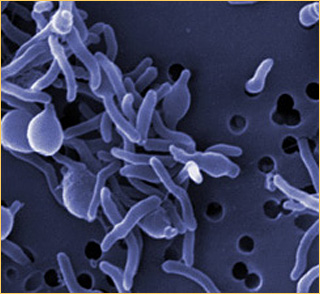 Biological Pathogens
Pathogen: An agent of disease. An infectious organism
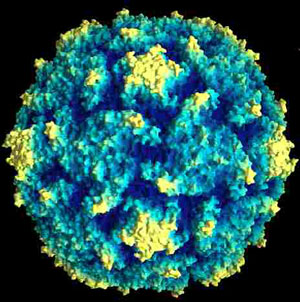 Typhoid
Cholera
Tuberculosis
Bacteria
poliovirus
Hepatitis
Polio
Viruses

Protozoa
Parasites
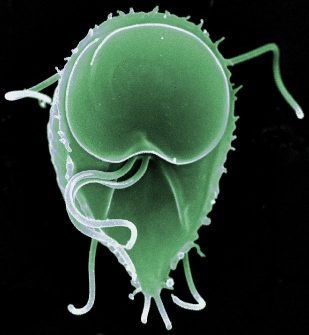 Schistosomiasis
Amoebic dysentery
Giardiasis
giardia
Each year, 1.5 million Americans become ill as a 
result of bacterial contamination in drinking water
[Speaker Notes: Each year, about 1.5 million Americans become ill as a result of bacterial contamination in drinking water. Other examples of biological pollutants include viruses, protozoa, and parasitic worms. These infectious agents enter the environment from human and animal wastes, and they cause a variety of serious diseases. The United States Environmental Protection Agency uses the number of coliform bacteria per 100 milliliters of a water sample in order to determine the severity of biological pollution in water. The EPA recommends that drinking water contain zero colonies per 100 milliliters, and that swimming water contain no more than 200 colonies per 100 milliliters.]
Biological Pollution: Microbial Metabolism
Metabolic activities of otherwise benign microorganisms
can significantly alter surface water quality
Discharge of organic material to surface water increases microbial activity
Increased microbial activity can cause a decline in oxygen content of water
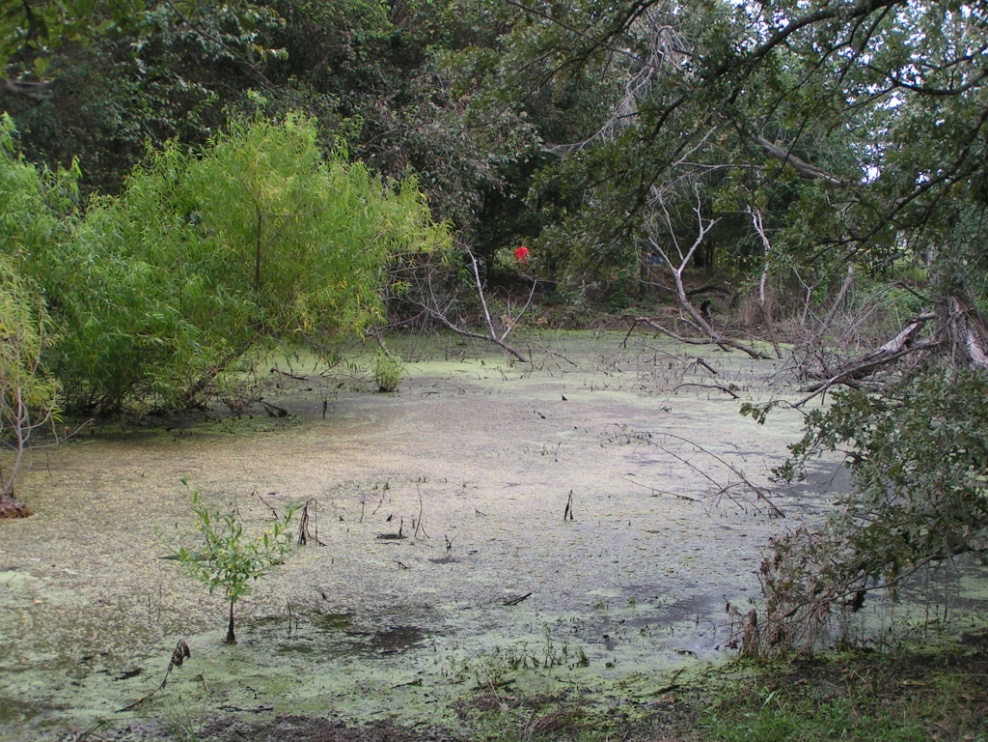 Sources of Organics
human waste
animal waste
food operations
meat packing plants 
medical facilities
[Speaker Notes: Water pollution is any chemical, physical or biological change in the quality of water that has a harmful effect on any living thing that drinks or uses or lives (in) it. When humans drink polluted water it often has serious effects on their health. Water pollution can also make water unsuited for the desired use. 
So oje form of biological polllution  are disease-causing agents. These are bacteria, viruses, protozoa and parasitic worms that enter aquatic systems through sewage systems and untreated waste.
 
A second category of biologicval r pollution results from the activitei of microrganism particularly as they break down or consume  organic matrerial that is introduced into aquatic environments. these wastes areoxygen-demandin; The wastes are continually decomposed by oxygen-requiring bacteria. When large populations of decomposing bacteria are converting organic wastes it can deplete oxygen levels in the water. This causes other organisms in the water, such as fish, to die and affect species diversity genreally. 
 
.A third class of water pollutants is water-soluble inorganic pollutants, such as acids, salts and toxic metals. Large quantities of these compounds will make water unfit to drink and will cause the death of aquatic life.Another class of water pollutants are nutrients; they are water-soluble nitrates and phosphates that cause excessive growth of algae and other water plants, which deplete the water's oxygen supply. This kills fish and, when found in drinking water, can kill young children.Water can also be polluted by a number of organic compounds such as oil, plastics and pesticides, which are harmful to humans and all plants and animals in the water.A very dangerous category is suspended sediment, because it causes depletion in the water's light absorption and the particles spread dangerous compounds such as pesticides through the water.Finally, water-soluble radioactive compounds can cause cancer, birth defects and genetic damage and are thus very dangerous water pollutants. More information on health effects of microrganismsWhere does water pollution come from? 
Water pollution is usually caused by human activities. Different human sources add to the pollution of water. There are two sorts of sources, point and nonpoint sources. Point sources discharge pollutants at specific locations through pipelines or sewers into the surface water. Nonpoint sources are sources that cannot be traced to a single site of discharge.Examples of point sources are: factories, sewage treatment plants, underground mines, oil wells, oil tankers and agriculture.Examples of nonpoint sources are: acid deposition from the air, traffic, pollutants that are spread through rivers and pollutants that enter the water through groundwater.Nonpoint pollution is hard to control because the perpetrators cannot be traced.
Read more: http://www.lenntech.com/water-pollution-faq.htm#ixzz0V93LMdSa]
Physical Pollutants
Physical Pollutants
Heat
electric power plants   – O2, thermal shock
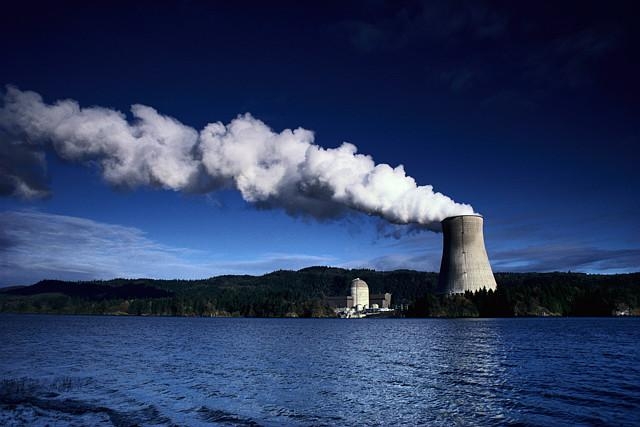 ½ of water withdrawn in the U.S.
Warm water holds less O2
[Speaker Notes: Physical Pollutants
Sediment, solid fragments of inorganic or organic material that do not dissolve in water, represents the most significant source of water pollution, physical or otherwise. Sources of sediment include erosion, deforestation, and agricultural and hydroelectric projects. Sediment chokes and fills lakes, reservoirs, harbors, and other aquatic environments, and disrupting aquatic food webs. Sediment may also carry pesticides, bacteria, and other harmful substances, and it can destroy the feeding and spawning grounds of fish.
Heat is another physical water pollutant. Excessive heat in water results when large quantities of water are used for cooling of electric power plants. Each year, almost half of the water withdrawn in the United States is used for such cooling. Thermal pollution in water lowers dissolved oxygen levels and makes aquatic species more susceptible to disease, parasites, and toxic chemicals. Thermal shock occurs when an organism adapted to a certain temperature range is suddenly exposed to a temperature outside of that range. Thermal pollution results in death for many aquatic species.

Fuel used in a boiler heats up water until the water in the boiler pipes become steam. 
The steam travels through the pipes to the turbine. 
The steam spins the turbine blades. Sometimes steps #1 and 2 are skipped and wind or falling water turns the turbine. 
The spinning blades turn a shaft connected to the generator. 
In the generator, wire loops spin close to electromagnets. 
When this happens, electrical current is produced in the wires. 
The current goes out through huge transmission wires and delivers electrical energy to homes, schools, and businesses. 
NEXT: Problems & Solutions]
Physical Pollutants
Sediment
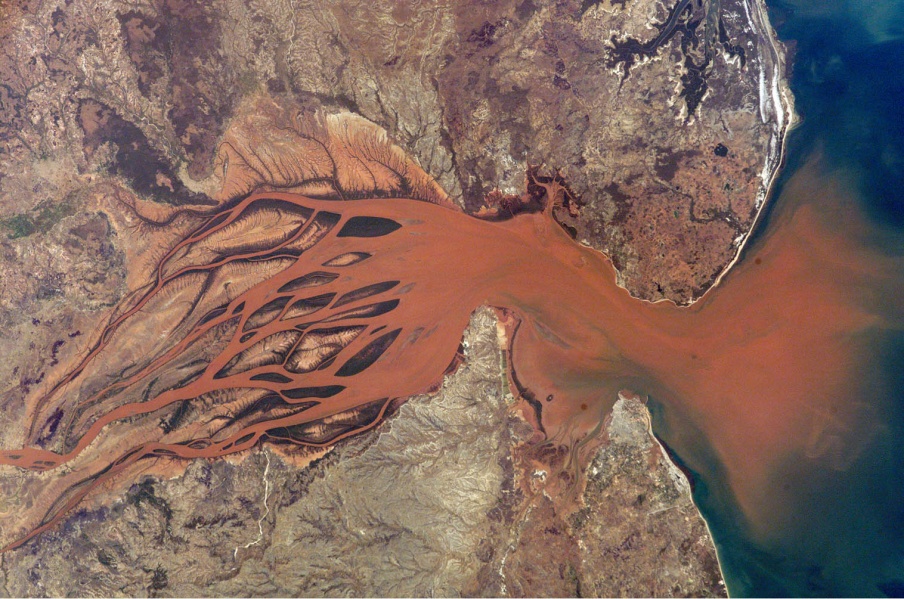 chokes and fills lakes, reservoirs
erosion, deforestation, agriculture, building and road construction
Turbidity and reduction of the euphotic zone
Sediment particles harbor pathogens and pollutants
[Speaker Notes: Nutrients, pesticides.]
Chemical Pollutants
Nutrients
Pesticides
Metals
Salts
Organics
Chemical Pollutants
Nutrients
Nitrogen 			Phosphorus
NO3-
NH4+
HPO4-2
H2PO4-
Animal Wastes, Agricultural Runoff, Sewage Discharge, OSWT
[Speaker Notes: Nutrients constitute a second category of chemical water pollutants. Sources of nitrogen and phosphorus, two common plant nutrients, include animal wastes, agricultural runoff, and sewage. When these nutrients enter a body of water in large quantities, they cause eutrophication. Because eutrophication significantly lowers the levels of dissolved oxygen in water, many species of fish can no longer survive. In addition, consuming water that contains excess levels of nitrates may reduce the bloodstream’s oxygen-carrying capacity, leading to a number of undesirable health effects for humans.]
Nutrient additions stimulate primary productivity
All life on earth is directly or indirectly reliant on primary production. In terrestrial ecosystems, these are mainly plants, while in aquatic ecosystems algae and phytoplankton are primarily responsible.
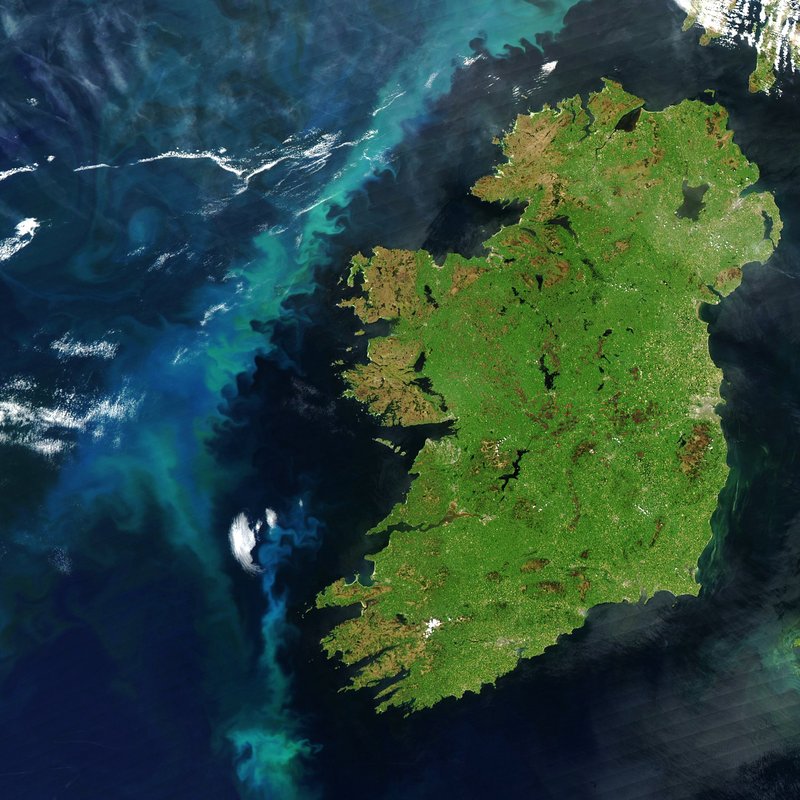 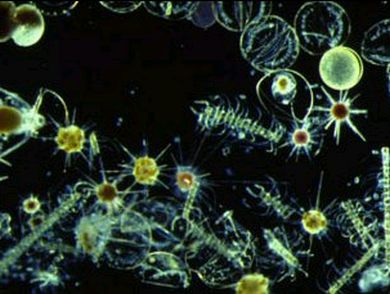 N and P stimulate primary productivity
Primary Productivity
Stimulation of Primary Productivity
Warm Temperatures
Water
Nutrients
Excess Nutrients Over-stimulate Primary Productivity
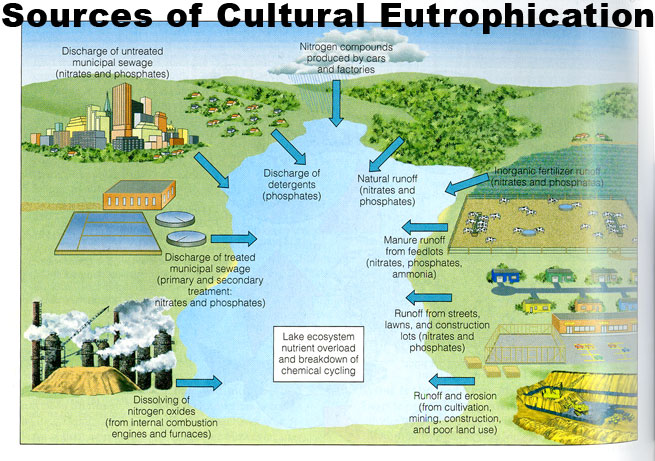 Wastewater
Agriculture
Urban
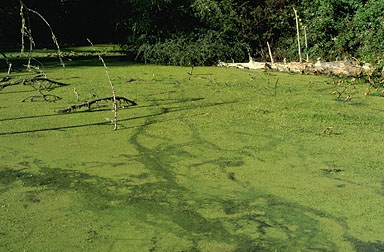 Decreased light penetration
Decreased oxygen content
Changes in species diversity
Heavy Metals and Metalloids
Heavy Metals and Metalloids
Arsenic
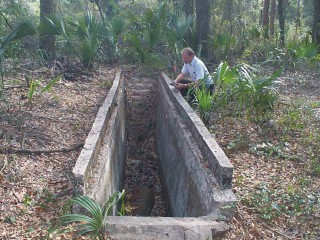 Erosion of natural deposits; pesticide waste, runoff from glass & electronics production wastes, treated lumber, groundwater
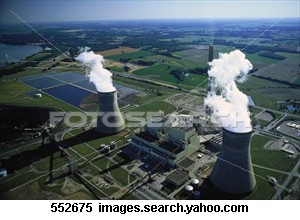 Mercury
Erosion of natural deposits; discharge from refineries and factories; runoff from landfills, coal burning
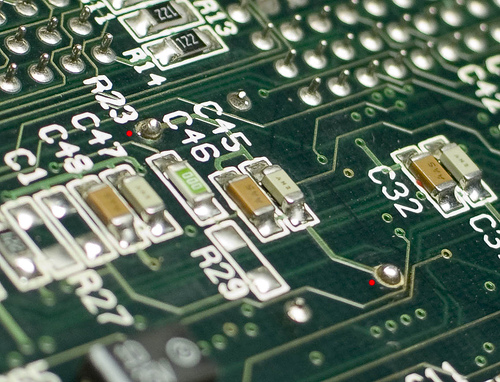 Lead
Corrosion of household plumbing systems; natural deposits, paint, fuels, electronics
Mercury, Arsenic, and Lead
Lead found in blood sample from 1 of 10 Washingtonians

Arsenic found in urine samples from 4 of 10 Washingtonians
Mercury found in hair samples from 10 of 10 Washingtonians
Organic Chemicals
Chemical Pollutants
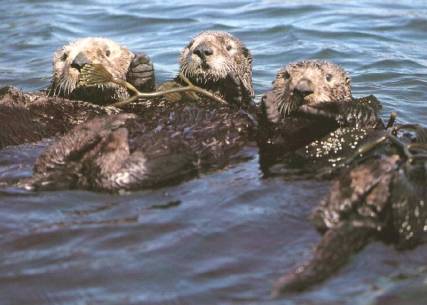 Petroleum
three to six million metric tons
Spills account for about 5% of 
petroleum entering waterways.
oil changes, bilge cleaning and ship maintenance, recreational boating.
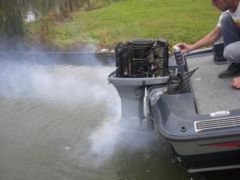 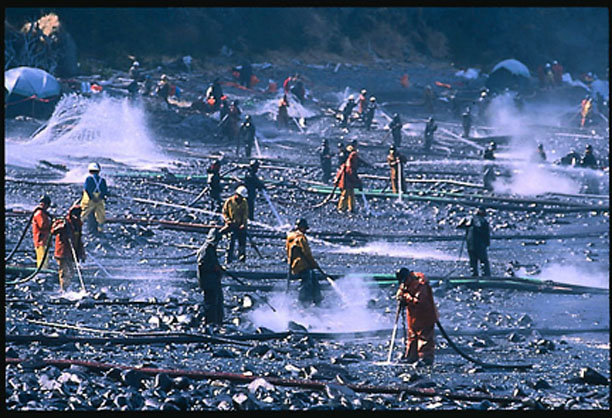 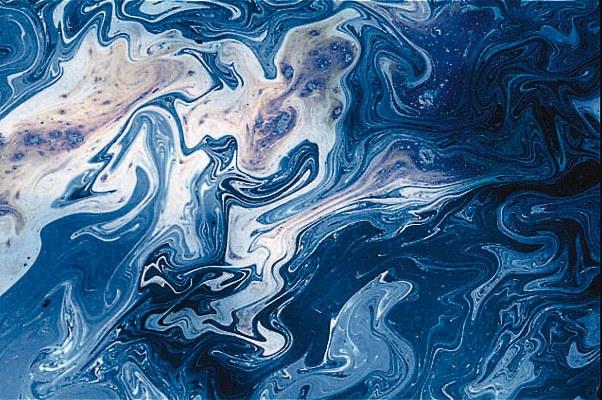 New emission standards
In 2006 (EPA)
[Speaker Notes: Oil, another chemical pollutant, is introduced into aquatic environments through leaks from oil tankers or dumping down storm drains. Each year, humans discharge approximately three to six million metric tons of oil into the ocean. In 1989, the oil tanker Exxon Valdez spilled eleven million gallons of oil into Alaskan waters. Over 300,000 birds and 2,500 otters were killed, and the total environmental damage amounted to a cost of over fifteen billion dollars. 

But big spills account for only about 5% of the total. The rest is from oil changes, natural seeps, bilge cleaning and ship maintenance, recreational boating.]
Synthetic Organic Chemicals
Pesticides
Industrial Solvents and Cleaners
Flame Retardants
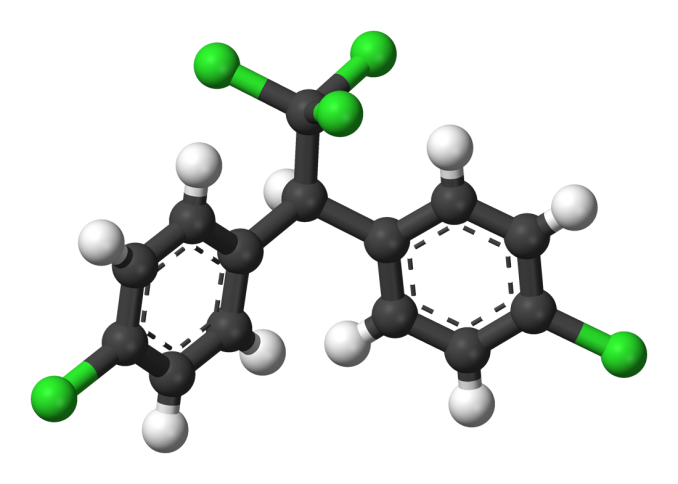 DDT, Dieldrin
PCBs/Dioxin
TCE /PCE
PBDE
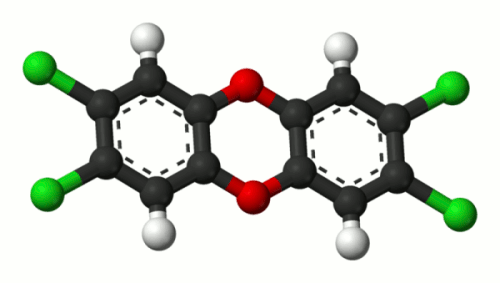 Potentially highly toxic
Persistent in the environment
http://www.npr.org/templates/story/story.php?storyId=6100179
[Speaker Notes: Estimates range from 28 days to 150 years, with some consensus of about 15-20 years. Here is why the answer is so tricky. 1. If you feed DDT to some test species for some period of time and then cease and monitor the level of DDT vs. time -- that gives one type of half-life that depends on the species, its diet, and other factors. For some birds I saw the figure of about 8 years. 2. If you measure the concentration of DDT in sun-exposed, oxygenated surface water and have conditions so that there is no steady state -- you get another half life. Under these conditions volatilization and absorption onto the river/lake bed occurs. I saw the number 28 days for this route. 3. If you measure the level of DDT in a contaminated soil, to which DDT adheres tenaciously, you get yet another half-life. This is where I saw the number from 15 to 20 years. 4. If you test the soil in temperate climates where the average temperature is milder, this decade or two stretches out to 3 or 4 decades. 5. In cool dry sand, I saw the number 150 years -- although that has to be suspect because DDT was not widely available until 1945-1950 (after World War II).]
Basic Types of Pollution
1) Biological
2) Physical
3) Chemical
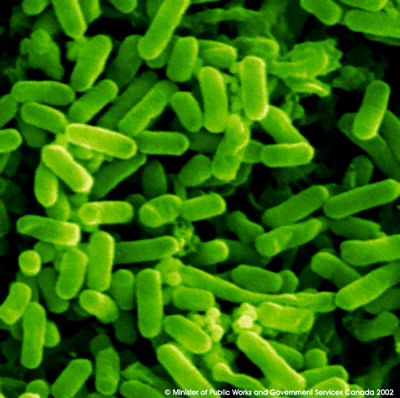 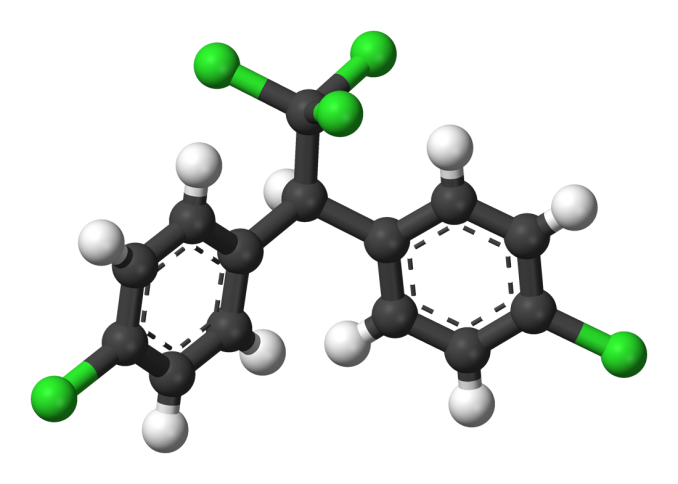 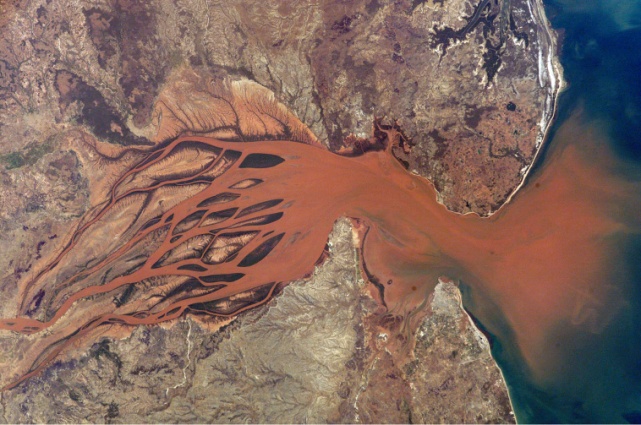 [Speaker Notes: Such pollutants fall into three main categories: 1) biological, such as bacteria or viruses; 2) chemical, including heavy metals, nutrients, pesticides, and wastes; 3) physical, such as sediment, radioactive material, and heat.]
Determining Water Quality
Major Determinants of Water Quality
and the Impact or Availability of Water Pollutants
Organisms
Solubility
Oxygen
pH
Determinants of Water Quality
Microorganisms
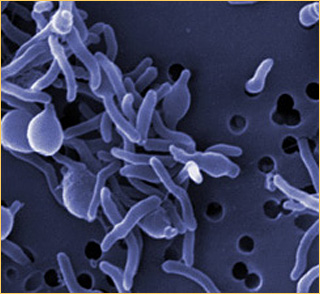 Pathogenic – harmful, Disease-causing

 Non-pathogenic - benign
Heterotrophic Organisms
Autotrophs – Plants, Algae, Cyanobacteria
Produce complex organic compounds from
carbon dioxide using energy from light.
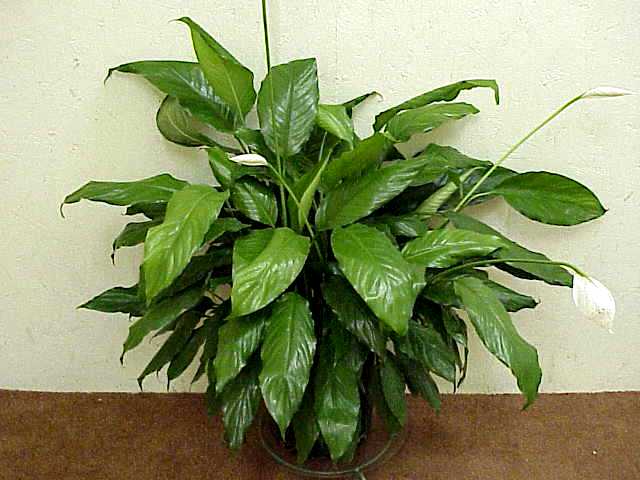 Primary producers – base of the food chain
energy
light
6CO2  +  6H2O	    C6H12O6 + 6O2
complex organic compound
simple inorganic molecule
Heterotrophs
Derive energy from consumption of complex 
organic compounds produced by autotrophs
Autotrophs store energy from the sun in carbon compounds (C6H12O6)
Heterotrophs consume these complex carbon compounds for energy
autotrophs
Heterotrophs
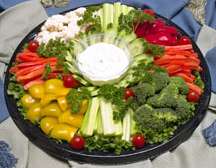 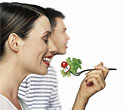 carbon compounds 
(C6H12O6)
Consumers
Producers
Heterotrophic Organisms
Two Basic Types Related to Oxygen Status
Aerobic
Anaerobic
high oxygen environments
low-oxygen environments
Anaerobic heterotrophs
Aerobic heterotrophs
Aerobic Heterotrophic Organisms
Aerobic Heterotrophs
Live in high-oxygen environments
Consume organic compounds for energy
Obtain the energy stored in complex organic
compounds by combining them with oxygen
C6H12O6  +  Oxygen  = energy
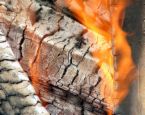 Aerobic Respiration
C6H12O6 + 6O2 → 6CO2 + 6H2O
+  energy
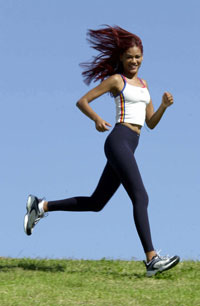 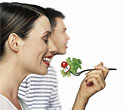 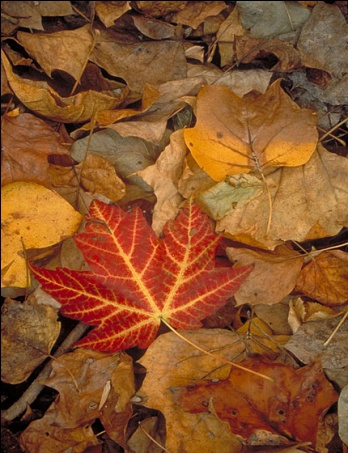 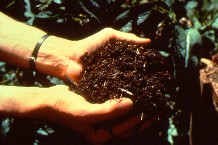 organisms
Electron poor
Electron rich
Electron poor
Electron rich
The energy is obtained by exchanging 
electrons between carbon and oxygen.
C6H12O6 + 6O2 → 6CO2 + 6H2O + energy
2880 kJ of energy is produced
Aerobic respiration is very efficient, yielding high amounts of energy
Anaerobic Heterotrophic Organisms
Anaerobic Heterotrophic Organisms
Anaerobic: Live in low-oxygen environments
Heterotrophic: Consume organic compounds for energy
Can use energy stored in complex carbon 
compounds in the absence of free oxygen
The energy is obtained by exchanging
electrons with elements other than oxygen.
Nitrogen
Manganese
Sulfur 
Iron
[Speaker Notes: Florida has more natural lakes than any other state in the southeast. Unlike the large, deep lakes of the northern U.S. which were generally formed by glacial processes, most of Florida's shallow and sloping lakes were primarily formed by erosion and/or collapse of the karst limestone bedrock. 
Florida's lakes reign as some of the most "biologically productive" systems in the world. The state's climate and topography provide year round growing seasons for large aquatic plants (macrophytes), as well as for microscopic plants (algae, phytoplankton). Besides supporting the growth of native plants and animals, Florida's lakes also are susceptible to invasive plant species, algae blooms and nuisance native plant overgrowth]
Electron poor
Electron poor
Electron rich
Electron rich
Electron poor
Electron poor
Electron rich
Electron rich
Aerobic Respiration
C6H12O6 + 6O2 → 6CO2 + 6H2O
Anaerobic respiration
C6H12O6 + 3NO3- + 3H2O = 6HCO3- + 3NH4+
e-
Aerobic Heterotrophs





Anaerobic Heterotrophs
C6H12O6
O2
e-
C6H12O6
N  Mn S  Fe
Bacteria
Pseudomonas, Desulfovibrio
Two Types of Heterotrophic Organisms
Aerobic Heterotrophs
Anaerobic Heterotrophs
Both produce energy by transferring electrons
from carbon (organic) to an electron acceptor
Aerobic Heterotrophs use oxygen to accept electrons

Anaerobic Heterotrophs use other elements to accept electrons
Nitrogen, Manganese, Sulfur, Iron
Becoming Anaerobic

Oxygen contents of water determine the type,
Abundance, and diversity of aquatic species.
Oxygen is Water Soluble
Solubility:  0.043 g/L
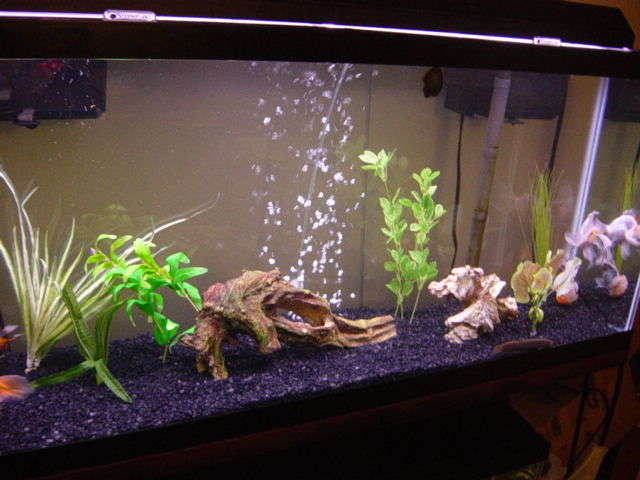 O2
(20oC)
O2
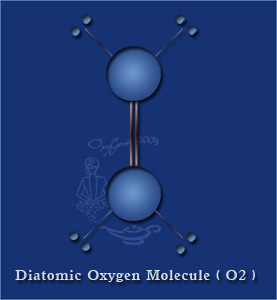 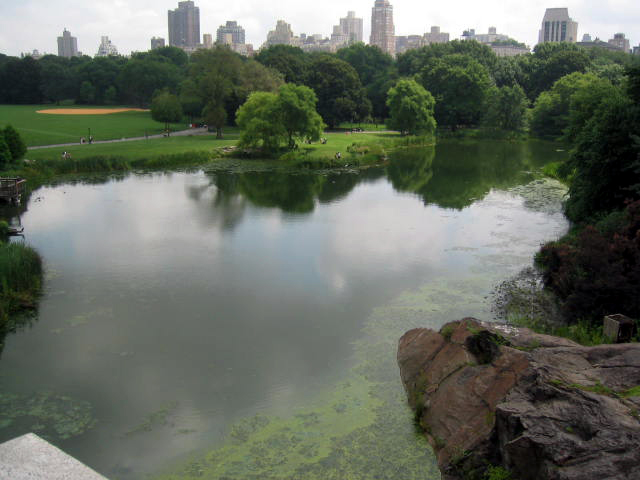 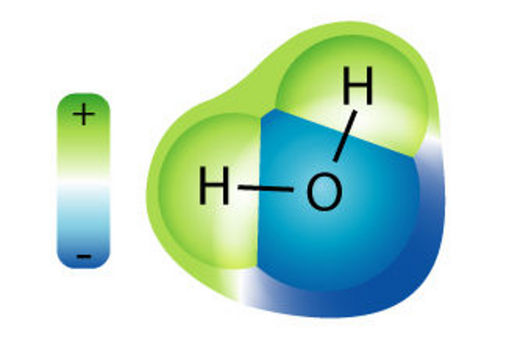 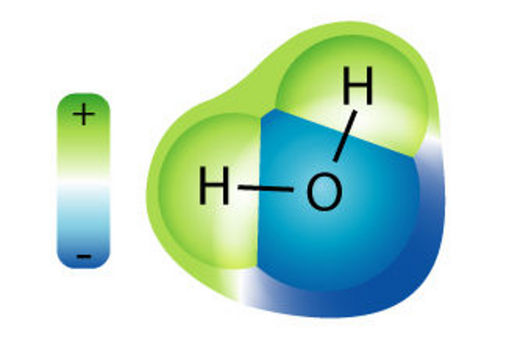 [Speaker Notes: The diffusion of oxygen is often of great importance in relation to water, particularly in lakes and rivers. Oxygen contents dictate in many ways the life limits of aquatic organisms. We will explore in some detail the factors controlling oxygen contents in water particularly in relation to temperature. The solubility of oxygen is greater in colder water than in warm water.]
Factors that Control O2 Content in Water
Photosynthesis

Agitation of Water

Temperature

Activity of Aerobic Heterotrophs
[Speaker Notes: oxygen solubility is greater in colder water than in warm water]
Oxygen enters water from the atmosphere
and from aquatic photosynthetic organisms
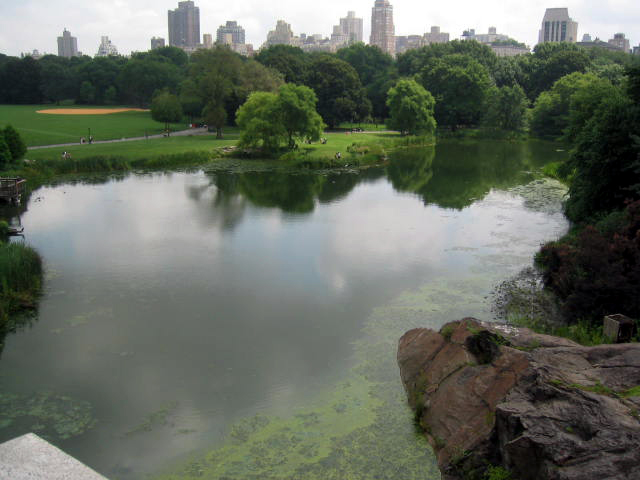 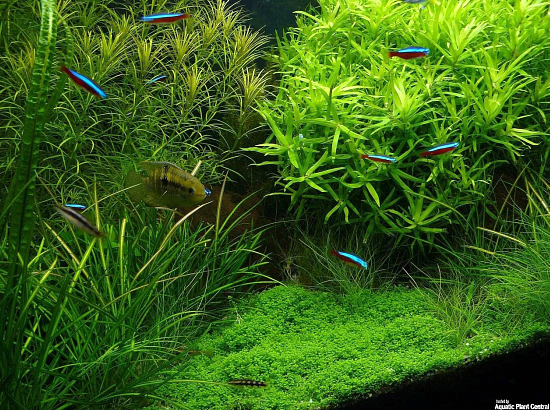 Oxygen
Diffusion of O2 through the water and
from the atmosphere into water is generally slow
Diffusion of O2 through the water and
from the atmosphere into water is generally slow
Flooding of an aerobic terrestrial
system can result in oxygen depletion
Introducing a food source for microbes to an
aquatic system can increase metabolic activity
of aerobic heterotrophs, reducing oxygen levels
Heterotrophic organisms together with inputs of organic 
materials (food sources) control the oxygen status of waters.
C6H12O6 + 6O2 → 6CO2 + 6H2O
Accelerated metabolic activity of aerobic heterotrophs
due to an abundance of organic materials (food source)
can significantly reduce the amount of dissolved oxygen
Biological Pollution: Microbial Metabolism
Metabolic activities of otherwise benign microorganisms
can significantly alter surface water quality
Discharge of organic material to surface water increases microbial activity
Increased microbial activity can cause a decline in oxygen content of water
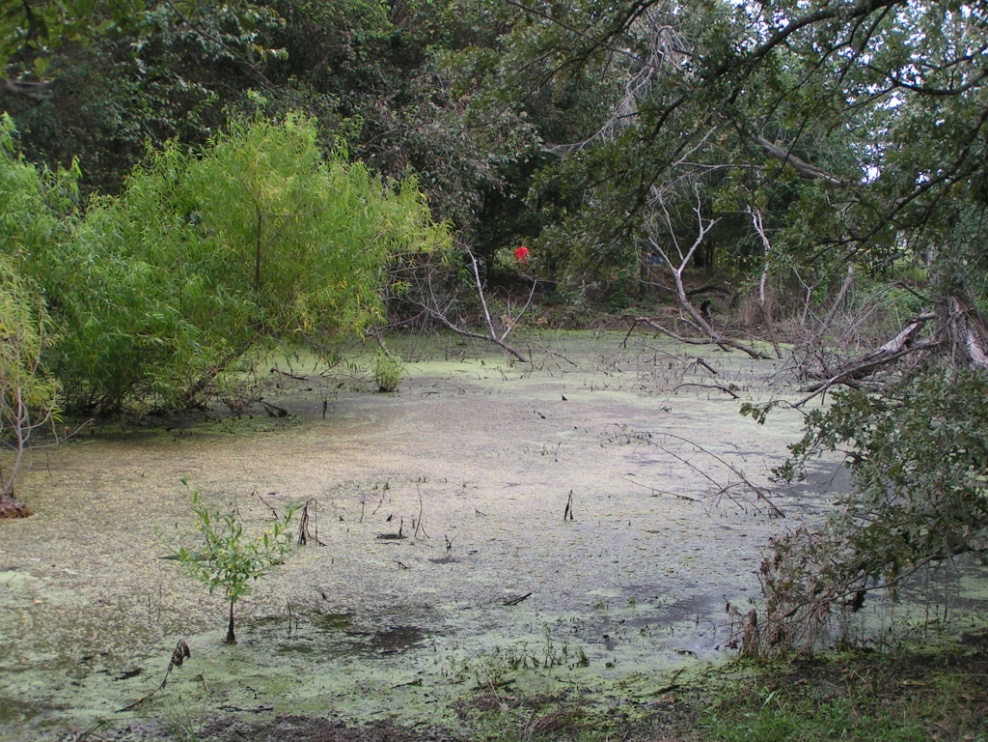 Sources of Organics
human waste
animal waste
food operations
meat packing plants 
medical facilities
[Speaker Notes: Water pollution is any chemical, physical or biological change in the quality of water that has a harmful effect on any living thing that drinks or uses or lives (in) it. When humans drink polluted water it often has serious effects on their health. Water pollution can also make water unsuited for the desired use.
What are the major water pollutants? There are several classes of water pollutants. The first are disease-causing agents. These are bacteria, viruses, protozoa and parasitic worms that enter sewage systems and untreated waste.
A second category of water pollutants is oxygen-demanding wastes; wastes that can be decomposed by oxygen-requiring bacteria. When large populations of decomposing bacteria are converting these wastes it can deplete oxygen levels in the water. This causes other organisms in the water, such as fish, to die.A third class of water pollutants is water-soluble inorganic pollutants, such as acids, salts and toxic metals. Large quantities of these compounds will make water unfit to drink and will cause the death of aquatic life.Another class of water pollutants are nutrients; they are water-soluble nitrates and phosphates that cause excessive growth of algae and other water plants, which deplete the water's oxygen supply. This kills fish and, when found in drinking water, can kill young children.Water can also be polluted by a number of organic compounds such as oil, plastics and pesticides, which are harmful to humans and all plants and animals in the water.A very dangerous category is suspended sediment, because it causes depletion in the water's light absorption and the particles spread dangerous compounds such as pesticides through the water.Finally, water-soluble radioactive compounds can cause cancer, birth defects and genetic damage and are thus very dangerous water pollutants. More information on health effects of microrganismsWhere does water pollution come from? 
Water pollution is usually caused by human activities. Different human sources add to the pollution of water. There are two sorts of sources, point and nonpoint sources. Point sources discharge pollutants at specific locations through pipelines or sewers into the surface water. Nonpoint sources are sources that cannot be traced to a single site of discharge.Examples of point sources are: factories, sewage treatment plants, underground mines, oil wells, oil tankers and agriculture.Examples of nonpoint sources are: acid deposition from the air, traffic, pollutants that are spread through rivers and pollutants that enter the water through groundwater.Nonpoint pollution is hard to control because the perpetrators cannot be traced.
Read more: http://www.lenntech.com/water-pollution-faq.htm#ixzz0V93LMdSa]
Other Implications: Carbon Storage
Anaerobic respiration produces less 
energy than aerobic respiration
C6H12O6 + 6O2 → 6CO2 + 6H2O
2880 kJ
C6H12O6 + 3NO3- + 3H2O = 6HCO3- + 3NH4+
1796 kJ
C6H12O6 + 3SO42- + 3H+ =  6HCO3- + 3HS-
453 kJ
Anaerobic respiration, therefore, is slower
and less efficient than aerobic respiration.
Accumulation of organic matter under anaerobic
conditions is responsible for fossil fuels and
the build-up of peat (organic matter) in wetlands.
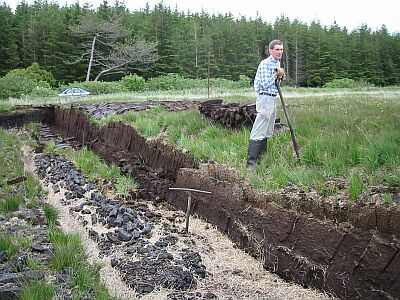 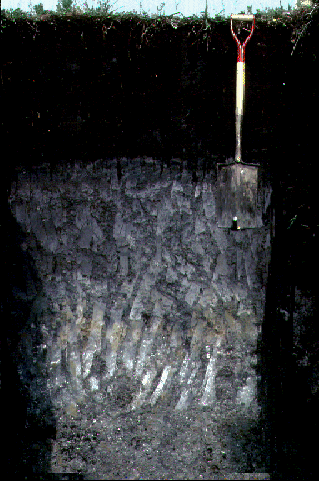 Carbon Storage in Florida
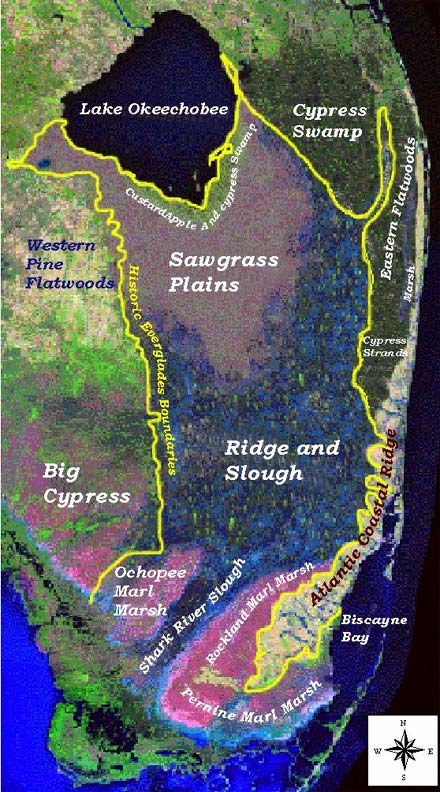 Historical Flow
Rainfall in Kissimmee valley
overflow
Everglades
Elevation change: inches/mile
few inches to a few feet in 
depth and over 100 miles wide
[Speaker Notes: Historically, rainfall from the Kissimmee Valley filled the Lake during the summer rainy season and excess water spilled out along its southern shore. Some of the waters were absorbed into the soil, converting decaying plant materials into rich, fertile mucky soils; the rest were released to the beginning flows of the Everglade’s "River of Grass". Shallow waters a few inches to a few feet in depth and over 50 miles wide, slowly flowed 100 miles south to the Gulf of Mexico and Florida Bay.]
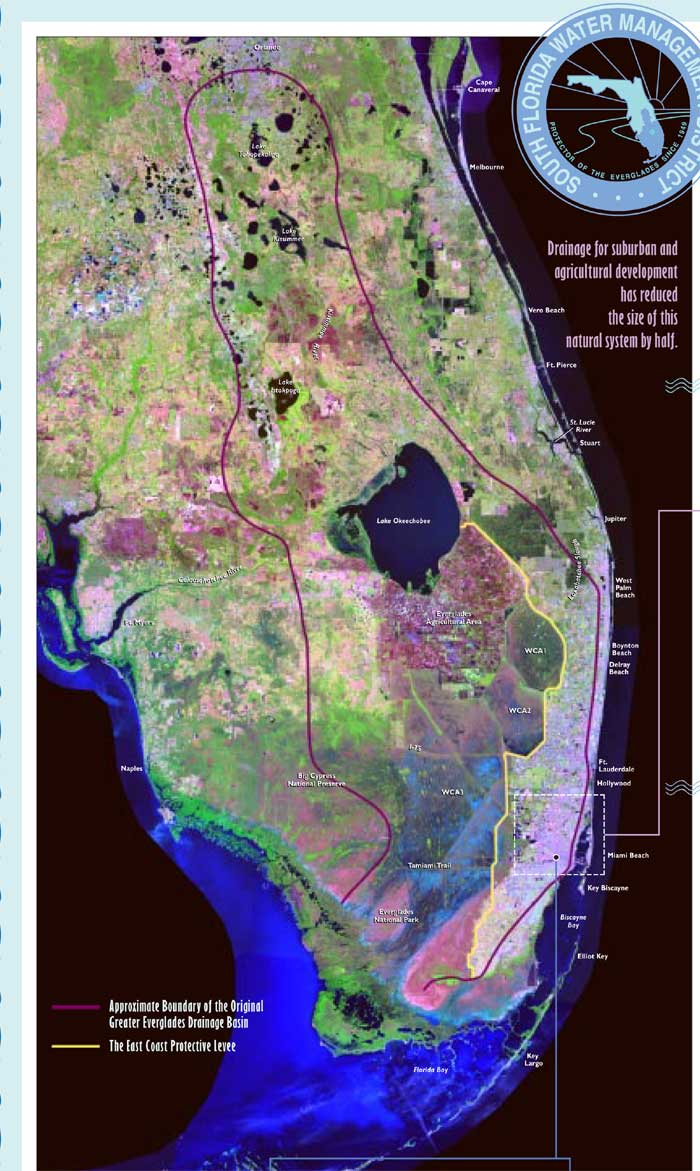 Former extent of Kissimmee
Basin and floodplain
Hoover Dike (1932)
Significant drainage
Perimeter Levee (1954)
Water Conservation Areas
(management of flow)
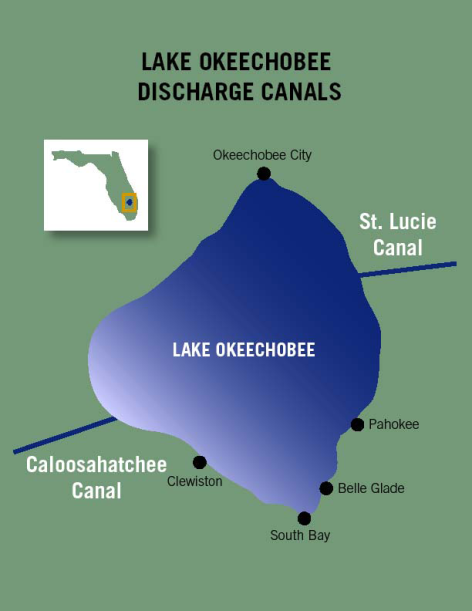 To Atlantic
To Gulf
Crops:  Everglades Agricultural Area
EAA
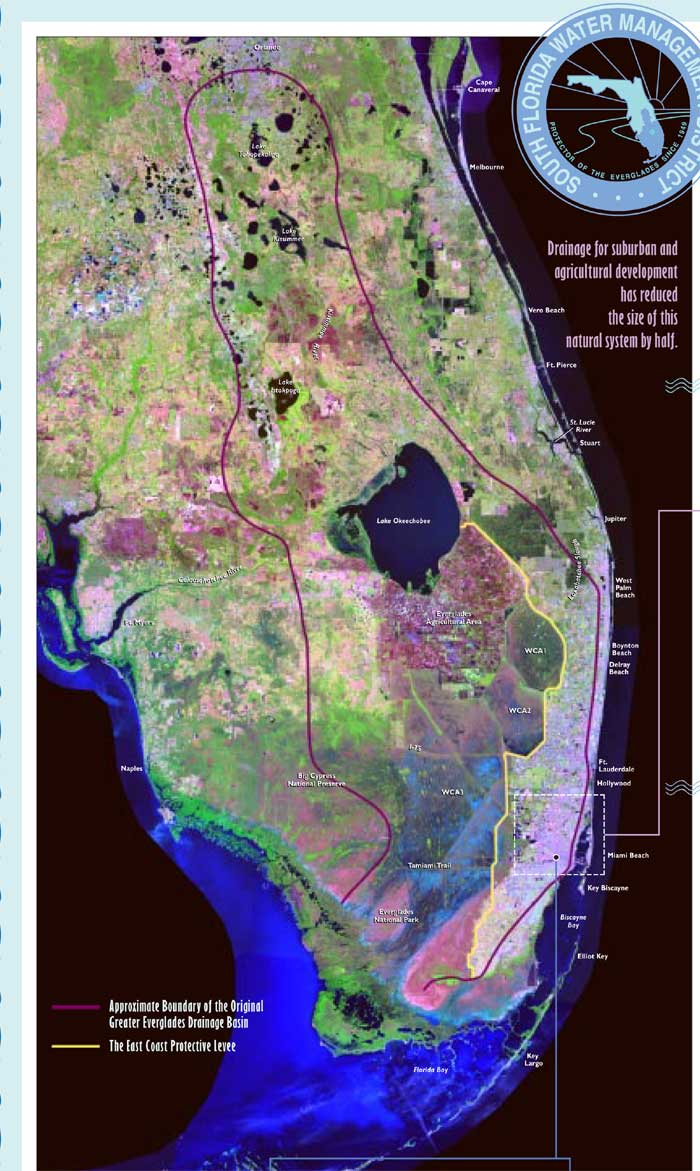 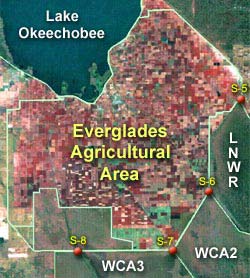 700,000 ac
[Speaker Notes: A significant product of the drainage efforts was the creation of the Everglades Agricultural Area south of Lake Okeechobee. The EAA encompasses about 700,000 acres and is used for sugar rice and vegetable production.]
EAA
1940’s	thousands of acres converted to agricultural production

1959	Cuban exiles established sugar plantations

1960s	Sugar production increased 4-fold
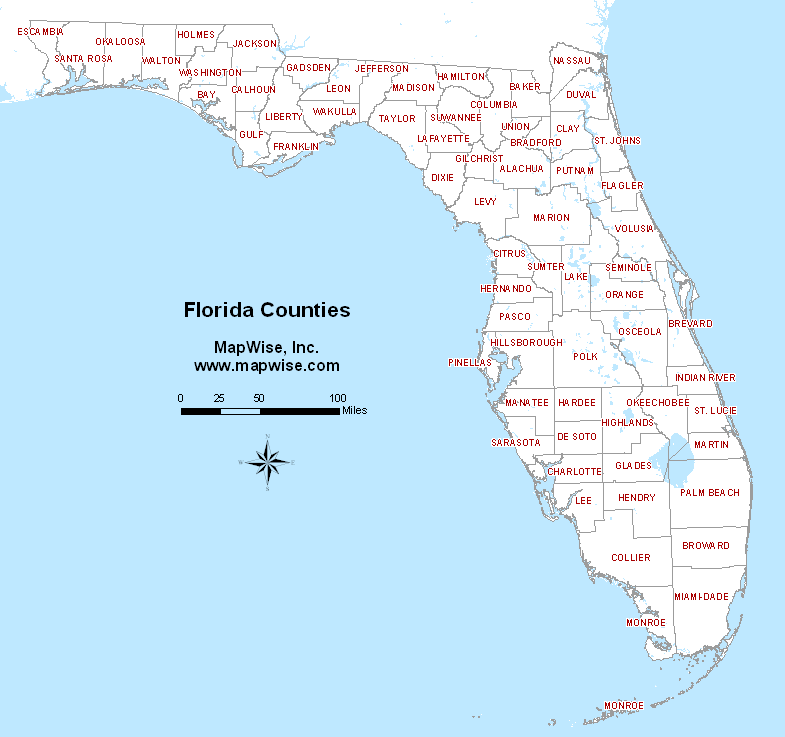 Today, sugarcane production contributes two-thirds of the economic production of
Everglades agriculture, and uses nearly 80% of the crop land in the EAA
Sugar
382,000 acres 
46% U.S.
Palm Beach, Glades, Hendry
[Speaker Notes: The beginning of excessive phosphorus input into the Everglades can be traced back to the 1940s,
when several thousand acres of land were cleared and converted to agricultural
production. This clearing exposed soils,which began to erode and leach phosphorus
into waterways that connected to the Everglades. Production intensified after the
Cuban revolution in 1959, as Cuban exiles fled to Florida and established sugar
plantations. By the mid-1960s, Florida sugar production had increased four-fold.
Today, sugarcane production contributes two-thirds of the economic production of
Everglades agriculture, and uses nearly 80% of the crop land in the Everglades
AgriculturalArea. Sugar production contributes phosphorus
to the ecosystem primarily through fertilizers and to a lesser extent through
decomposition of plants. Fertilizers and plant decomposition are also the main
causes of phosphorus leaching from vegetable production.]
186,000 acres
[Speaker Notes: Governor Charlie Crist’s original proposal to buy all of U.S. Sugar Corp. has been
downsized twice due to the economic downturn.
The two-phased acquisition allows the SFWMD to acquire 73,000 acres for $536 million
with a 10-year option to purchase the remaining 107,000 acres when financial and
economic conditions improve. The deal enables U.S. Sugar Corp. to remain in business
by leasing back the purchased land for a minimum of seven years and up to 20 years at $150 an acre per year.]
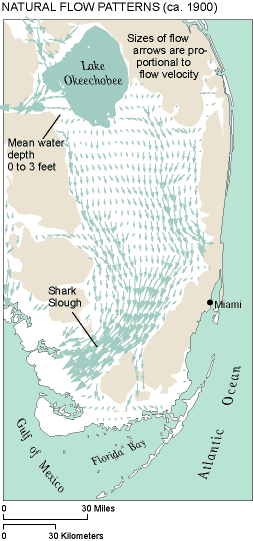 Flooded Conditions
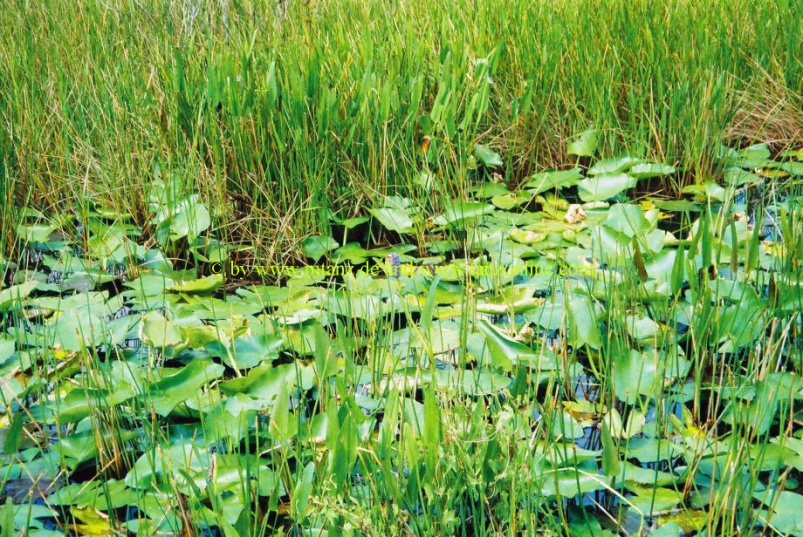 Water restricts the movement of oxygen
The diffusion of oxygen through water is about
10,000 times slower than diffusion through air
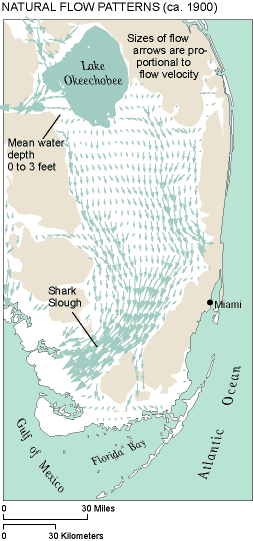 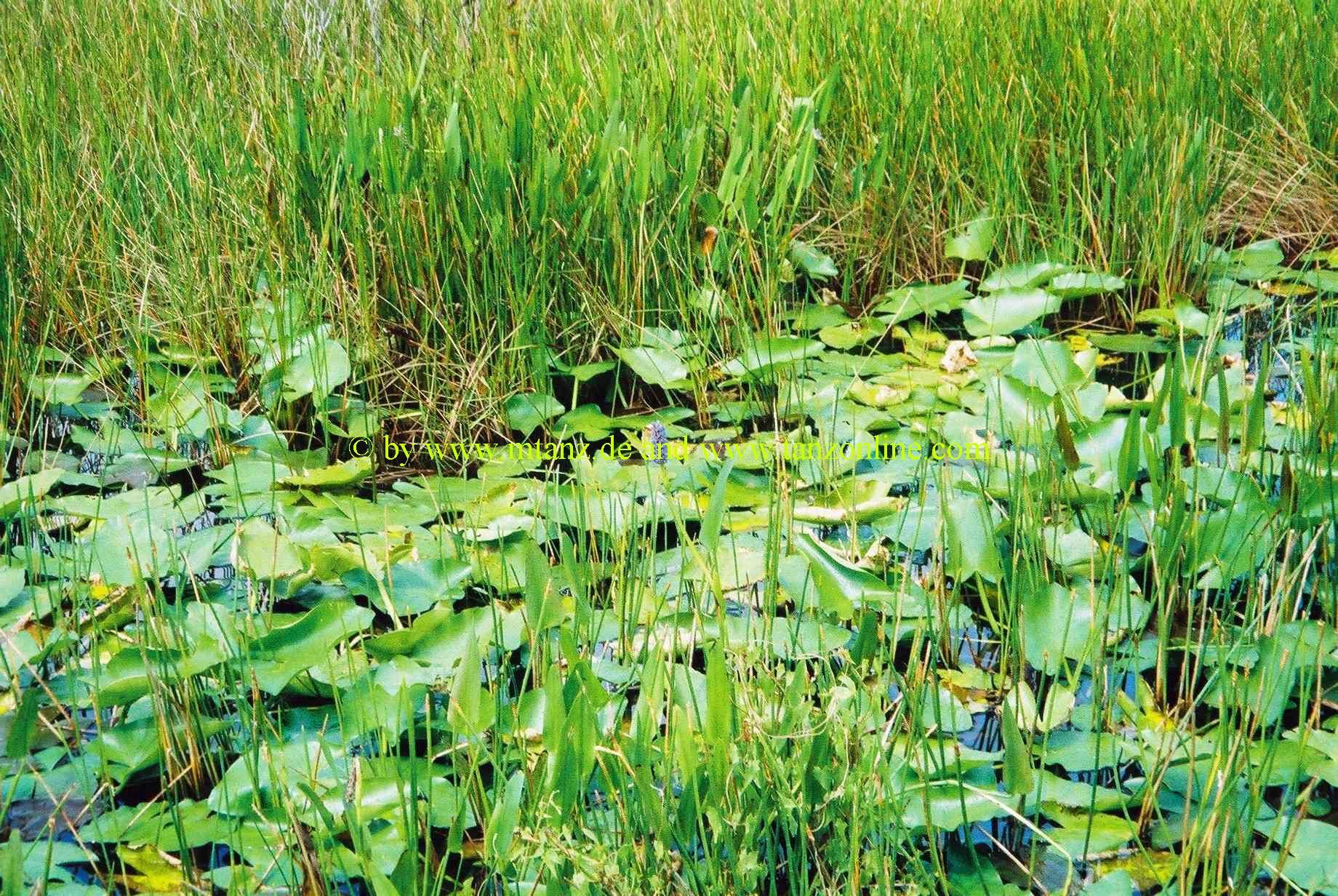 Flooded Marsh
Under flooded conditions, oxygen levels tend to be low
Organisms?
Anaerobic Heterotrophic Organisms
Can use energy stored in complex carbon 
compounds in the absence of free oxygen
The energy is obtained by exchanging
electrons with elements other than oxygen.
Nitrogen
Manganese
Sulfur
Iron
[Speaker Notes: Florida has more natural lakes than any other state in the southeast. Unlike the large, deep lakes of the northern U.S. which were generally formed by glacial processes, most of Florida's shallow and sloping lakes were primarily formed by erosion and/or collapse of the karst limestone bedrock. 
Florida's lakes reign as some of the most "biologically productive" systems in the world. The state's climate and topography provide year round growing seasons for large aquatic plants (macrophytes), as well as for microscopic plants (algae, phytoplankton). Besides supporting the growth of native plants and animals, Florida's lakes also are susceptible to invasive plant species, algae blooms and nuisance native plant overgrowth]
Anaerobic respiration is less efficient
and produces less energy.
C6H12O6 + 6O2 → 6CO2 + 6H2O
2880 kJ
C6H12O6 + 3NO3- + 3H2O = 6HCO3- + 3NH4+
1796 kJ
C6H12O6 + 3SO42- + 3H+ =  6HCO3- + 3HS-
453 kJ
Therefore, anaerobic decomposition is 
much slower than aerobic decomposition.
Flooded Soils
additions
Losses (CO2)
anaerobic decomposition 
of organic matter is 
much slower than aerobic 
decomposition.
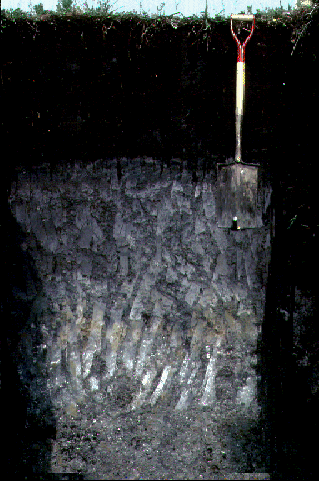 Organic matter
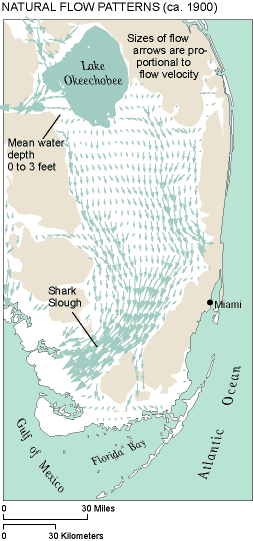 Organic matter is added to the
soil faster than it can be 
decomposed by microorganisms
limestone
Accumulation of organic 
matter at the soil surface
[Speaker Notes: Sugar cane is the primary crop grown in the EAA, with relatively smaller crops of vegetables (winter vegetables, rice, etc.) and sod. In an average year, close to 50 percent of the cane sugar produced nationally is harvested in the EAA]
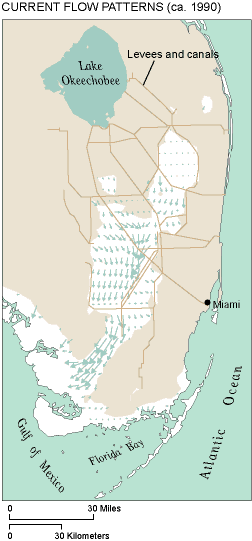 Drainage
EAA
Drainage exposes soils
to oxygen and decomposition
by aerobic heterotrophic
organisms which can more
efficiently decompose
organic matter
Drainage
Losses (CO2)
additions
Conversion from anaerobic to
Aerobic decomposition
 (much more efficient)
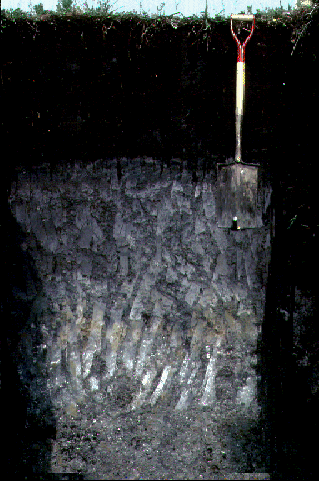 C6H12O6 + 6O2 → 6CO2 + 6H2O
Losses of organic matter
by decomposition exceed 
new additions –
soils disappear
Subsidence of Organic soils
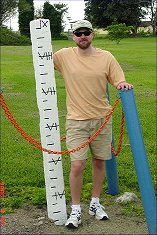 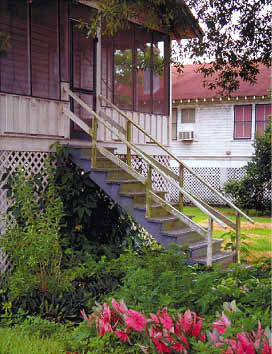 Greater than 10 feet
[Speaker Notes: Conventional surveying has always been extremely difficult in the Everglades. Stable bedrock bench marks are nonexistent or very distant, the surficial material is soft and yielding, and access is difficult. Current best estimates suggest that there have been 3 to 9 feet of subsidence in the current Everglades agricultural area and that an equally large uncultivated area has experienced up to 3 feet of subsidence. Such elevation changes are tremendously significant to a near-sea-level wetlands system in which flow is driven by less than 20 feet of total relief.
The current management infrastructure and policies have abated land subsidence in undrained areas of the historic Everglades to some extent, although comparison of recent soil-depth measurements by the U.S. Environmental Protection Agency (Scheidt, US EPA, written communication 1997) with 1940s estimates of peat thickness (Davis, 1946; Jones and others, 1948) suggest that there has been widespread subsidence in the water-conservation areas over the past 50 years. The northern parts of individual water-conservation areas may still experience some minor subsidence. The southern or downstream parts of the impoundments are generally wetter and may be accumulating peat (Craft and Richardson, 1993a, 1993b), very gradually increasing in elevation. In the drained agricultural and urban areas, subsidence is an ongoing process, except where the peat has already disappeared entirely.
  This building at the Everglades Experiment Station was originally constructed at the land surface; latticework and stairs were added after substantial land subsidence.]
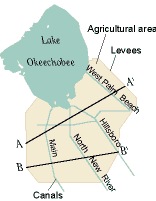 1912 to 2000
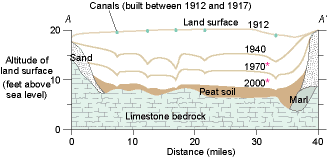 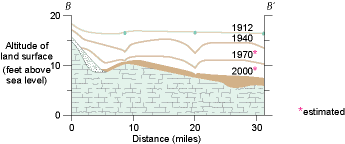 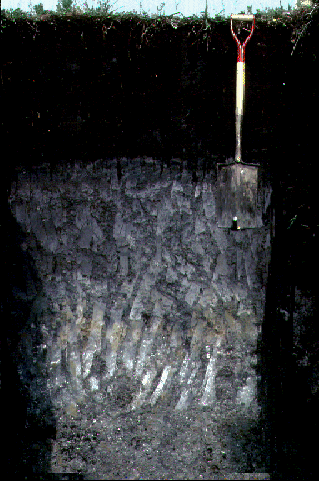 Florida to Buy Out Sugar Land for Everglades Restoration
Good Idea?
Major Determinants of Water Quality
and the Impact or Availability of Water Pollutants
Organisms
Solubility
Oxygen
pH
Solubility
The ease with which substances dissolve in water
Sodium Chloride is extremely soluble in water
NaCl		Na+  +  Cl-
Na+
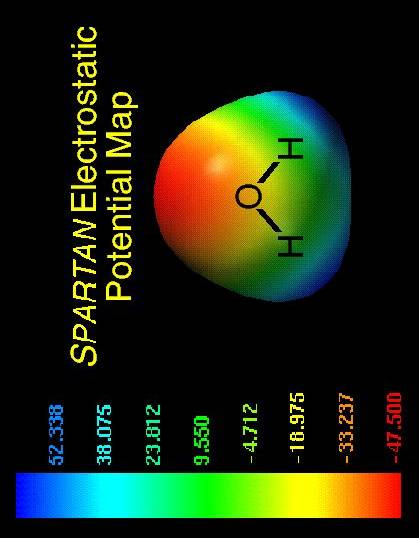 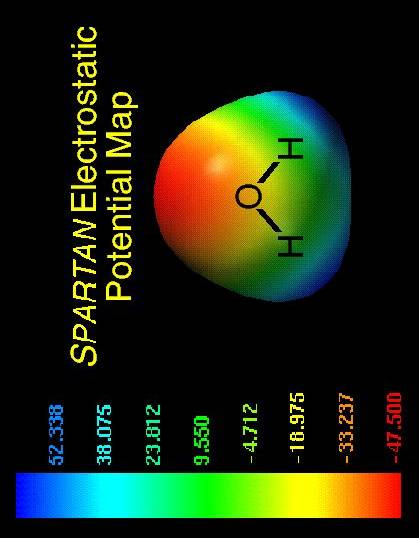 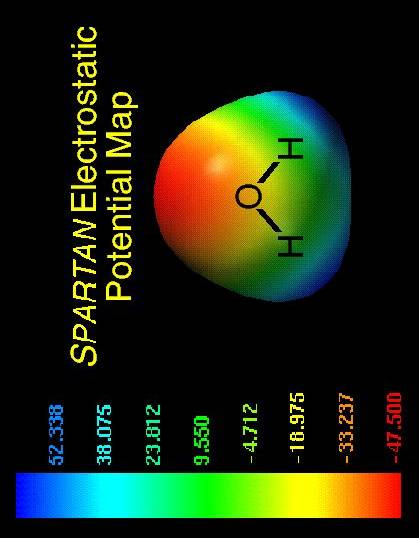 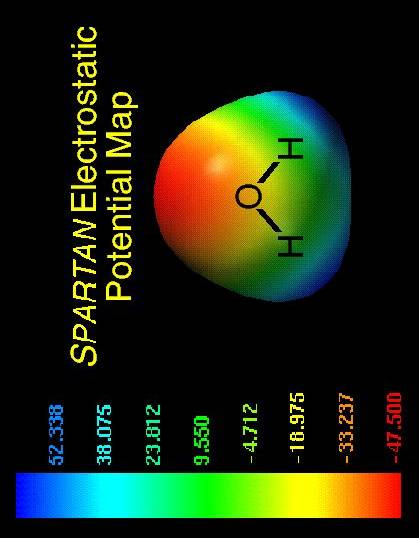 [Speaker Notes: Water molecules have the ability to orient themselves relative to the introduction of a solute.]
Forms and Solubility
Pb2+
Hg2+
AsO4-
PO4-3 
NH4+
NO3-
Cd2+
HgCl2		soluble
PbCO3	poorly soluble
FePO4		poorly soluble
AlPO4		poorly soluble
KH2PO4	soluble
CdCO3	poorly soluble
CdCl2		soluble
The degree to which contaminants impact
water quality is often determined by their solubility
[Speaker Notes: carbonates, hydroxides, chlorides or sulphates]
The solubility of other ionic salts varies
KCl		soluble
CaCO3	somewhat soluble
HgCl2		soluble
PbCO3	poorly soluble
FePO4		poorly soluble
The degree to which contaminants impact
water quality is often determined by their solubility
Solubility also can be influenced strongly by
   factors such as pH and oxygen content
Many toxic organic pollutants including
pesticides, and industrial products
are extremely insoluble in water.
DDT
Dioxins
PCBs
Ironically their insolubility in water is partly responsible
for their persistence in the environment.
pH and Acidity
pH is based on the abundance of hydrogen ions in water
When elemental hydrogen loses its electron
it becomes a positively charged ion.
1 Electron (-)
Nucleus
1 Proton (+)
Hydrogen ions participate in enormous
numbers of environmental reactions
Acid: any substance that increases  
the H+ concentration in solution
Common Acids
Hydrochloric Acid	HCl
Sulfuric Acid		H2SO4
Nitric Acid			HNO3
Carbonic Acid		H2CO3
Acetic Acid			HC2H3O2
HCl			H+   +  Cl-
HNO3		H+  +   NO3-
H2SO4		H+  +   HSO4-
Dissociation of acids
pH
A measure of the amount of Hydrogen ions in water
- Log (H+)
Low pH = High amount of Hydrogen ions in water
High pH = Low amount of Hydrogen ions in water
Low pH: acidic
pH (hydrogen)
Natural rainfall has a pH of 5.6
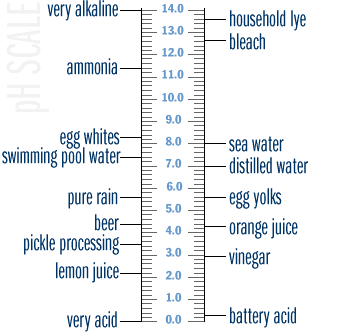 H+
Acid: any substance which
increases the hydrogen ion
concentration in water.
- Log (H+)
Low pH = High H+
pH 4 = 0.0001 g H+/ L
pH 2 = 0.01 g H+/ L
There is 100 times more H+ in water at pH 2 compared to pH 4
[Speaker Notes: The pH of a sample of water is a measure of the concentration of hydrogen ions. The term pH was derived from the manner in which the hydrogen ion concentration is calculated - it is the negative logarithm of the hydrogen ion (H+) concentration. What this means to those of us who are not mathematicians is that at higher pH, there are fewer free hydrogen ions, and that a change of one pH unit reflects a tenfold change in the concentrations of the hydrogen ion. For example, there are 10 times as many hydrogen ions available at a pH of 7 than at a pH of 8. 

The pH of water determines the solubility (amount that can be dissolved in the water) and biological availability (amount that can be utilized by aquatic life) of chemical constituents such as nutrients (phosphorus, nitrogen, and carbon) and heavy metals (lead, copper, cadmium, etc.). For example, in addition to affecting how much and what form of phosphorus is most abundant in the water, pH may also determine whether aquatic life can use it. In the case of heavy metals, the degree to which they are soluble determines their toxicity. Metals tend to be more toxic at lower pH because they are more soluble.]
pH and Availability of Nutrients and Metals
pH and Availability and Form of Nutrients
Nitrogen
When organisms decompose organic material
essential nutrients are released, including NH4+
NH4+			NO3-
Aerobic organisms
NH4+ is converted to NO3- under aerobic conditions
Nitrate generally is the preferred form for plant uptake
[Speaker Notes: The pH of water determines the solubility (amount that can be dissolved in the water) and biological availability (amount that can be utilized by aquatic life) of chemical constituents such as nutrients (phosphorus, nitrogen, and carbon) and heavy metals (lead, copper, cadmium, etc.). For example, in addition to affecting how much and what form of phosphorus is most abundant in the water, pH may also determine whether aquatic life can use it. In the case of heavy metals, the degree to which they are soluble determines their toxicity. Metals tend to be more toxic at lower pH because they are more soluble.]
Nitrate and Ammonia
NH4+			NO3-
Aerobic organisms
NH4+ is converted to NO3- by aerobic bacteria
The conversion, therefore, is controlled by oxygen levels
The organisms also are controlled by pH. 
They do not function well at low pH.
NH4+ dominant at low pH
NO3-  dominant at higher pH
_
_
_
_
_
_
_
_
_
Soil particles possess
a negative electrical charge
Dominant Forms:  NH4+ and NO3-
Sources: fertilizers, manures, wastewater discharge
NO3- is more mobile in the environment than NH4+
NH4+
NO3-
Leaching to ground
or surface water
pH and Metals
Forms and Solubility
Pb2+
Hg2+
PO4-3 
NH4+
NO3-
Cd2+
HgCl2		soluble
PbCO3	poorly soluble
FePO4		poorly soluble
AlPO4		poorly soluble
KH2PO4	soluble
CdCO3	poorly soluble
CdCl2		soluble
The degree to which contaminants impact
water quality is often determined by their solubility
Acids can alter solulbilities
[Speaker Notes: carbonates, hydroxides, chlorides or sulphates]
Availability and Form of Metals
PbCO3  +  H+			Pb2+   +  HCO3-
dissolved
(available)
Solid
(unavailable)
CdSO4  +  H+			Cd2+   +  SO4-2
dissolved
(available)
Solid
(unavailable)
Acid dissolution of metals increases their mobility
[Speaker Notes: The pH of water determines the solubility (amount that can be dissolved in the water) and biological availability (amount that can be utilized by aquatic life) of chemical constituents such as nutrients (phosphorus, nitrogen, and carbon) and heavy metals (lead, copper, cadmium, etc.). For example, in addition to affecting how much and what form of phosphorus is most abundant in the water, pH may also determine whether aquatic life can use it. In the case of heavy metals, the degree to which they are soluble determines their toxicity. Metals tend to be more toxic at lower pH because they are more soluble.]
oxygen
FeS2 			2H2SO4
water
Mine Tailings
There are approximately 420,000 abandoned mines 
in the states of California, Arizona and Nevada
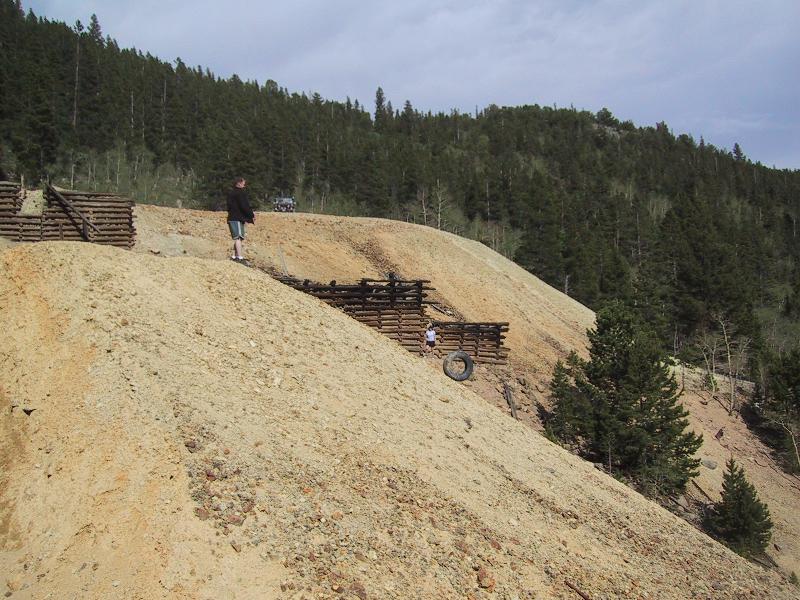 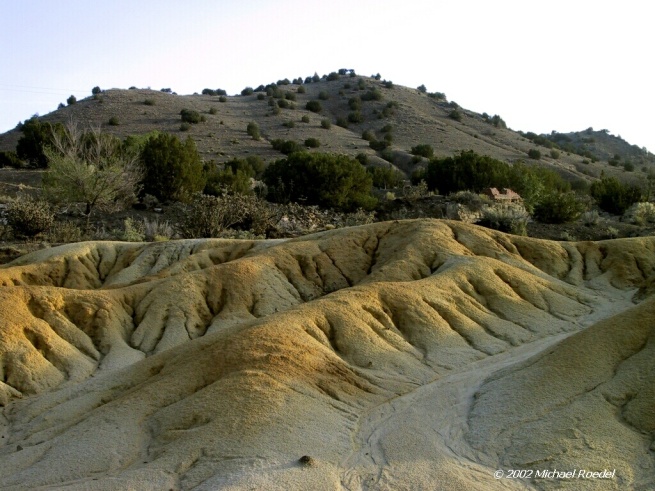 Cd, Pb, Zn,
Cr, Cu, Al
2H+  +  SO42-
PbCO3  +  H+			Pb2+   +  HCO3-
soluble
solid
Direct toxicity plus dissolution of associated metal contaminants such as arsenic, lead, and cadmium
pH and Acid Rainfall
Natural rainfall is acidic: pH 5.6
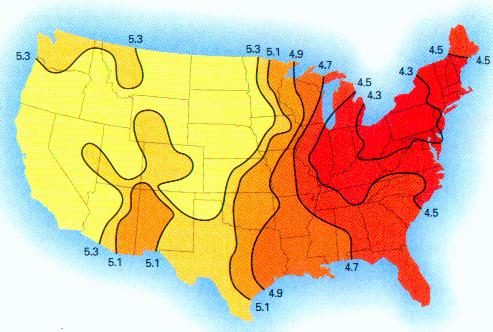 CO2 + H2O = H2CO3
H2CO3  =>  H+ + HCO3-
Acid
Pollution by sulfur dioxide and nitrogen oxides
contributes additional acidity to rainfall.
SO2 + H2O → H2SO3
National Surface Water Survey (EPA)
Investigated the effects of acidic deposition in over 1,000 lakes
Acid rain caused acidity in 75 percent of the acidic
lakes and about 50 percent of the acidic streams
Most lakes and streams have a pH between 6 and 8.
In the Northeast U.S. many lakes have pH less than 5.
Adirondacks and Catskill Mountains
mid-Appalachian highlands
Little Echo Pond has a pH of 4.2.
The Canadian government has estimated that 
14,000 lakes in eastern Canada are acidic.
[Speaker Notes: Little Echo is in Franklin NY. pH 6 is 100 times less hydrogen than pH 4.]
Low pH can be directly toxic to fish and other species
As acid rain flows through soils in a watershed, aluminum is released
Low pH and increased aluminum levels cause chronic stress that
may not kill individual fish, but leads to lower body weight and 
smaller size and makes fish less able to compete for food and habitat.
Acid tolerances
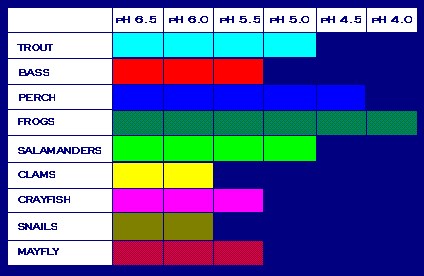 food
Increasing acidity
At pH 5, most fish eggs cannot hatch
Next: Water Quality and Contaminants